يوم المعلم
25 أكتوبر – اليوم العالمي للمعلم
يوم المعلم
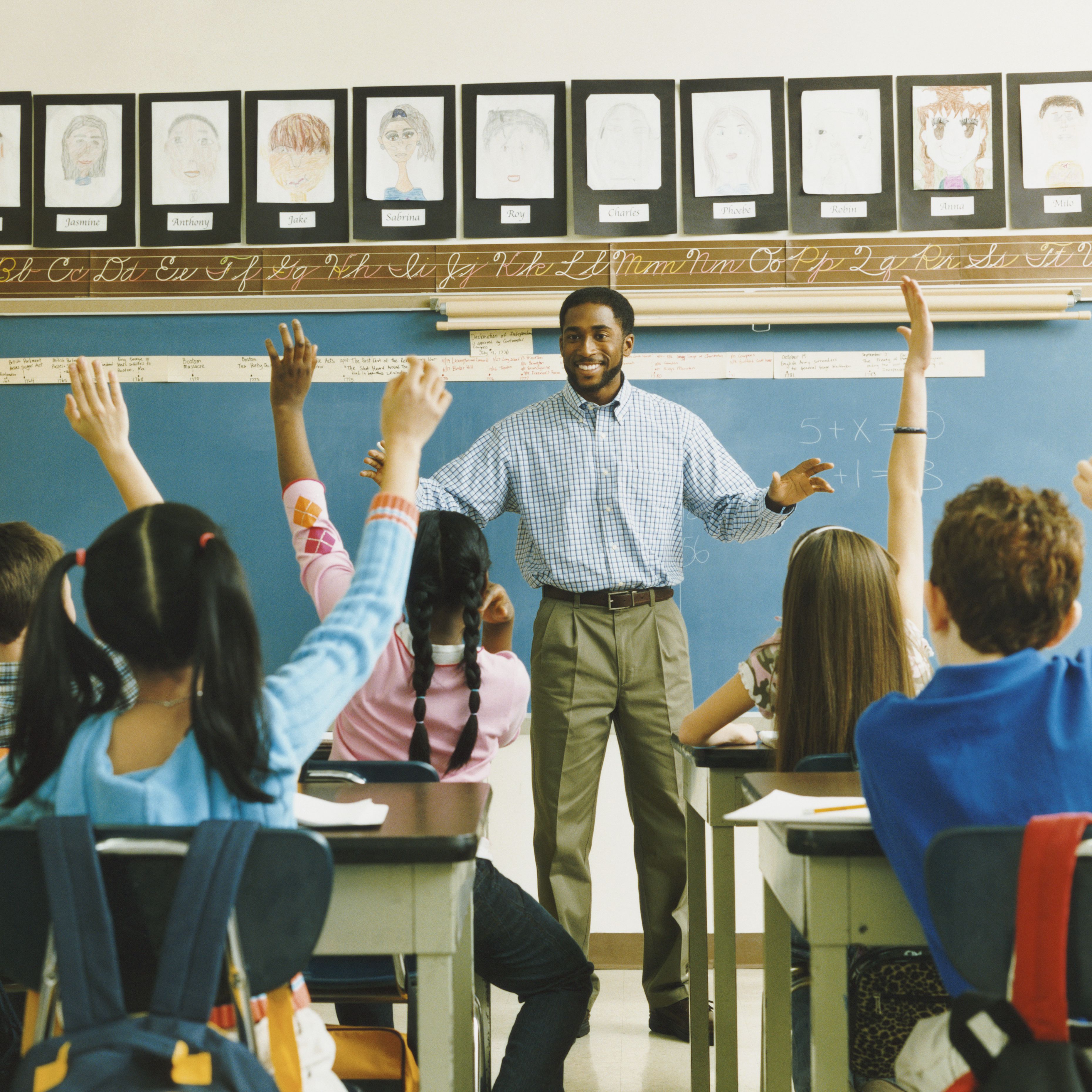 المعلم:
أكثر الناس فضلاً 
وأعلاهم قدراً
 وأشرفهم مكانةً
 وأكثرهم نبلاً 
وأحسنهم أخلاقاً
يوم المعلم العالمي
يصادف اليوم العالمي للمعلم في الخامس من أكتوبر في كلّ عام
تمّ تأسيس هذا اليوم في العام 1966 م من قبل اليونسكو
 تمّ الاعتراف بهذا اليوم من قبل هيئة الأمم المتحدة
بدأ الاحتفال بمناسبة يوم المعلم في العام 1994
موعد الاحتفال بيوم المعلم العالمي
في 5/10/2022 والذي يوافق التاسع من شهر ربيع الأول لعام 1444 هـ،
دور المعلم وجهوده
السهر الطويل للتحضير وجمع المعلومات وإعداد الدروس وتلخيص المعلومات الضرورية وتنسيقها.
تقديم عصارة المعلومات التي تمّ جمعها للطلاب على طبق من ذهب.
متابعة تقدم الطلاب وتحفيزهم على المشاركة من خلال الأسئلة التفاعلية.
إعداد أسئلة الامتحان من المعلومات التي تم شرحها وتقديمها.
تصحيح أوراق الامتحان بكل أمانة وتوزيع الدرجات على الطلاب.
مظاهر الاحتفال بيوم المعلم
يوم المعلم عطلة رسمية 
الفعاليات والاحتفالات 
الإذاعة المدرسية والأفلام القصيرة والعروض التقديمية 
الهدايا والعطور 
العبارات والرسائل 
الخواطر والقصائد
خاتمة